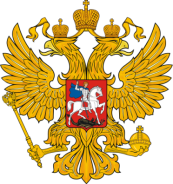 Министерство регионального развития Российской Федерации
Памятки в помощь лицам,прибывающим из Украины
Москва2014 г.
Разрешение на временное проживание
Конституция Российской Федерации

Федеральный Закон 
«О правовом положении иностранных граждан в Российской Федерации»от 25 июля 2002 г. №115-ФЗ
В случае если иностранный гражданин: 

•Выступает за насильственное изменение основ конституционного строя Российской Федерации, иными действиями создает 
   угрозу безопасности Российской Федерации или граждан Российской Федерации;
•Финансирует, планирует террористические (экстремистские) акты, оказывает содействие в совершении таких актов или 
   совершает их, а равно иными действиями поддерживает террористическую (экстремистскую) деятельность;
•В течение пяти лет, предшествовавших дню подачи заявления о выдаче разрешения на временное проживание, 
   подвергался административному выдворению за пределы Российской Федерации либо депортации;
•Представил поддельные или подложные документы либо сообщил о себе заведомо ложные сведения;
•Осужден вступившим в законную силу приговором суда за совершение тяжкого или особо тяжкого преступления либо 
   преступления, рецидив которого признан опасным;
•Имеет непогашенную или неснятую судимость за совершение тяжкого или особо тяжкого преступления на территории 
   Российской Федерации либо за ее пределами, признаваемого таковым в соответствии с федеральным законом;
•Неоднократно (два и более раза) в течение одного года привлекался к административной ответственности за нарушение 
   законодательства Российской Федерации в части обеспечения режима пребывания (проживания) иностранных граждан в 
   Российской Федерации;
•Не может представить доказательств возможности содержать себя и членов своей семьи в Российской Федерации в 
   пределах прожиточного минимума, не прибегая к помощи государства, за исключением случая, если иностранный      
   гражданин признан нетрудоспособным;
•По истечении трех лет со дня въезда не имеет в Российской Федерации жилого помещения на основаниях, 
   предусмотренных законодательством Российской Федерации;
•Выехал из Российской Федерации в иностранное государство для постоянного проживания;
•Находится за пределами Российской Федерации более шести месяцев;
•Заключил брак с гражданином Российской Федерации, послуживший основанием для получения разрешения на временное 
   проживание, и этот брак признан судом недействительным;
•Является больным наркоманией, либо не имеет сертификата об отсутствии у него заболевания, вызываемого вирусом 
   иммунодефицита человека (ВИЧ-инфекции), либо страдает одним из инфекционных заболеваний, которые представляют 
   опасность для окружающих. Перечень таких заболеваний и порядок подтверждения их наличия или отсутствия  
   утверждаются Правительством Российской Федерации.
Основные нормативные документы
заявление о выдаче разрешения на временное проживание иностранному гражданину, прибывшему в Россию;
4 фотографии размером 35x45 мм в черно-белом или цветном исполнении с четким изображением лица анфас;
документ, удостоверяющий личность;
миграционная карта с отметкой органа пограничного контроля о въезде в РФ или с отметкой территориального органа ФМС России о выдаче данному иностранному гражданину указанной миграционной карты;
квитанция об уплате госпошлины за выдачу разрешения на временное проживание в размере 1000 рублей.
Необходимые документы
Разрешение на временное проживание - подтверждение права иностранного гражданина или лица без гражданства временно проживать в Российской Федерации до получения вида на жительство, оформленное в виде отметки в документе, удостоверяющем личность, либо в виде документа установленной формы, выдаваемого в Российской Федерации, не имеющему документа, удостоверяющего его личность. Разрешение на временное проживание выдается сроком на 3 года.
Общая информация
На трудоустройство без получения разрешения  
на работу;

На медицинское обслуживание наравне с 
гражданами Российской Федерации;

На социальное обеспечение
наравне с гражданами Российской Федерации; 

На участие в Государственных программах 
Российской Федерации;

По истечении годичного срока непрерывного 
проживания на территории Российской 
Федерации на основе разрешения на 
временное проживание возможно оформление 
вида на жительство.
Права
Основания отказа в выдаче и аннулирования ранее выданного разрешения на временное проживание
Куда обратиться
Непосредственно: Территориальный орган Федеральной миграционной службы России (ФМС)
За дополнительной информацией:
на сайт «ФМС России»:
   www.fms.gov.ru
в «Единый портал государственных и муниципальных услуг»:
   www.gosuslugi.ru
по телефону горячей линии «ФМС России»: 8 (495) 636-98-98
Вид на жительство
В случае если иностранный гражданин: 

•Выступает за насильственное изменение основ конституционного строя Российской Федерации, иными действиями создает 
   угрозу безопасности Российской Федерации или граждан Российской Федерации;
•Финансирует, планирует террористические (экстремистские) акты, оказывает содействие в совершении таких актов или 
   совершает их, а равно иными действиями поддерживает террористическую (экстремистскую) деятельность;
•В течение пяти лет, предшествовавших дню подачи заявления о выдаче разрешения на временное проживание, 
   подвергался административному выдворению за пределы Российской Федерации либо депортации;
•Представил поддельные или подложные документы либо сообщил о себе заведомо ложные сведения;
•Осужден вступившим в законную силу приговором суда за совершение тяжкого или особо тяжкого преступления либо 
   преступления, рецидив которого признан опасным;
•Имеет непогашенную или неснятую судимость за совершение тяжкого или особо тяжкого преступления на территории 
   Российской Федерации либо за ее пределами, признаваемого таковым в соответствии с федеральным законом;
•Неоднократно (два и более раза) в течение одного года привлекался к административной ответственности за нарушение 
   законодательства Российской Федерации в части обеспечения режима пребывания (проживания) иностранных граждан в 
   Российской Федерации;
•Не может представить доказательств возможности содержать себя и членов своей семьи в Российской Федерации в 
   пределах прожиточного минимума, не прибегая к помощи государства, за исключением случая, если иностранный      
   гражданин признан нетрудоспособным;
•По истечении трех лет со дня въезда не имеет в Российской Федерации жилого помещения на основаниях, 
   предусмотренных законодательством Российской Федерации;
•Выехал из Российской Федерации в иностранное государство для постоянного проживания;
•Находится за пределами Российской Федерации более шести месяцев;
•Заключил брак с гражданином Российской Федерации, послуживший основанием для получения разрешения на временное 
   проживание, и этот брак признан судом недействительным;
•Является больным наркоманией, либо не имеет сертификата об отсутствии у него заболевания, вызываемого вирусом 
   иммунодефицита человека (ВИЧ-инфекции), либо страдает одним из инфекционных заболеваний, которые представляют 
   опасность для окружающих. Перечень таких заболеваний и порядок подтверждения их наличия или отсутствия  
   утверждаются Правительством Российской Федерации.
Конституция Российской Федерации
Федеральный закон «О правовом положении иностранных граждан в Российской Федерации»
от 25 июля 2002 г.№115-ФЗ
Права
Основания отказа в выдаче и аннулирования ранее выданного разрешения на временное проживание
Основные нормативные документы
4 личные фотографии, 2 из которых размещаются на заявлении по одной на каждом экземпляре, размером 35 x 45 мм в черно-белом или цветном исполнении с четким изображением лица анфас без головного убора. Лица без гражданства предоставляют 2 фотографии, которые размещаются на заявлении по одной на каждом экземпляре;
документ, удостоверяющий личность;
документ, подтверждающий наличие законного источника средств к существованию, позволяющего содержать себя в Российской Федерации в пределах прожиточного минимума, или документ, подтверждающий его нетрудоспособность;
документ, подтверждающий наличие жилого помещения;
документ, выданный полномочным учреждением здравоохранения РФ, подтверждающий отсутствие заболевания наркоманией и инфекционных заболеваний, которые представляют опасность для окружающих.
Необходимые документы
До получения вида на жительство иностранный гражданин обязан прожить в Российской Федерации не менее одного года на основании разрешения на временное проживание. Вид на жительство выдается иностранному гражданину на пять лет. По окончании срока действия вида на жительство данный срок по заявлению иностранного гражданина, может быть продлен на пять лет. Количество продлений срока действия вида на жительство не ограничено.
Общая информация
Вид на жительство дает права на 
свободный выезд из Российской 
Федерации и въезд в Российскую
Федерацию, является одновременно и 
документом, удостоверяющим его 
личность;

Возможность осуществлять трудовую 
деятельность по всей территории РФ в 
любом её субъекте без соответствующего 
разрешения для осуществления трудовой 
деятельности;

Право свободно выбирать место 
своего проживания без предварительного
согласования с Федеральной 
исполнительной властью;

Право на получение пенсионного 
обеспечения в РФ.
Куда обратиться
Непосредственно: Территориальный орган Федеральной миграционной службы России (ФМС)
За дополнительной информацией:
на сайт «ФМС России»: www.fms.gov.ru
в «Единый портал государственных и муниципальных услуг»: www.gosuslugi.ru
по телефону горячей линии «ФМС России»: 8 (495) 636-98-98
Временное убежище
.
Обязанности
Права
Федеральный закон «О Беженцах» от 19 февраля 1993 г. № 4528-1

Приказ ФМС России «Об утверждении административного регламента Федеральной миграционной службы по предоставлению государственной услуги по рассмотрению ходатайств о признании беженцем на территории РФ и заявлений о предоставлении временного убежища на территории РФ» от 19 августа 2013 г. № 352
Основные нормативные документы
Заявление о предоставлении убежища;
Паспорт и/или иные документы, удостоверяющие личность.;
4 фотографии размером 35 х 45мм в черно-белом или цветном исполнении с четким изображением лица в анфас без головного убора, в том числе 2 фотографии на несовершеннолетних детей, которые указаны в заявлении;
Документы и материалы, представленные заявителем, должны иметь письменный перевод на русский язык, заверенный в установленном порядке, и приобщаются к его ходатайству в подлиннике. Отдельные документы могут быть возвращены заявителю после снятия с них ксерокопий; 
Документы, подтверждающие родственные отношения.
Необходимые документы
Общая информация
Куда обратиться
Непосредственно: Территориальный орган Федеральной миграционной службы России (ФМС)
За дополнительной информацией:
на сайт «ФМС России»:
   www.fms.gov.ru
в «Единый портал государственных и муниципальных услуг»:
   www.gosuslugi.ru
по телефону горячей линии «ФМС России»: 8 (495) 636-98-98
При приеме заявления лицу выдается справка о рассмотрении заявления. 
Срок рассмотрения заявления —3 месяца. 
Положительное решение -выдается свидетельство о предоставлении временного убежища на территории РФ. Отрицательное решение -  можно  обжаловать общем порядке. Предоставляется на один год и может продлеваться ежегодно на 12 месяцев.
получение услуг переводчика и получение информации о своих правах и      
   обязанностях, а также иной информации в соответствии с настоящей  
   статьей;
  получение содействия в обеспечении проезда и провоза багажа к месту   
    пребывания;
  получение единовременного денежного пособия на каждого члена семьи  
    в порядке и в размерах, определяемых Правительством Российской  
    Федерации, но не ниже 100 рублей;
  получение направления территориального органа федерального органа  
   исполнительной власти в центр временного размещения 
  сопровождение представителями территориального органа федерального 
    органа исполнительной власти в центр временного размещения и на охрану  
    представителями территориального органа федерального органа 
    исполнительной власти по внутренним делам в центре временного 
    размещения в целях обеспечения безопасности данных лиц;
  получение питания и пользование коммунальными услугами в месте 
    временного содержания или центре временного размещения;
  медицинскую и лекарственную помощь;
  получение содействия в направлении на профессиональное обучение   
    центре временного размещения;
  подачу заявления о прекращении рассмотрения ходатайства.
соблюдать Конституцию Российской Федерации, настоящий 
    Федеральный закон, другие федеральные законы и иные нормативные   
    правовые акты Российской Федерации, а также законы и иные  
    нормативные правовые акты субъектов Российской Федерации;
  соблюдать установленный порядок проживания и выполнять 
    установленные требования санитарно-гигиенических норм проживания
    в месте временного содержания или центре временного размещения;
  получить врачебные свидетельства о состоянии здоровья и сертификат
    об отсутствии ВИЧ-инфекции выдается в Кожно-венерологическом 
    диспансере(КВД) на основе обращения в лечебно-профилактические 
    учреждения по месту регистрации;
  сообщать в федеральный орган исполнительной власти, решения о   
    признании данных лиц беженцами.
Гражданство Российской Федерации
Основные нормативные документы
Необходимые документы
Права
Обязанности
Куда обратиться
Непосредственно: Территориальный орган Федеральной миграционной службы России (ФМС)
За дополнительной информацией:
на сайт «ФМС России»: 
  www.fms.gov.ru
в «Единый портал государственных и муниципальных услуг»: 
   www.gosuslugi.ru
по телефону горячей линии «ФМС России»: 8 (495) 636-98-98
Необходимый перечень документов зависящих от   статьи Федерального закона № 62 «О гражданстве Российской Федерации» по которой предоставляется гражданство
Федеральный Закон № 62-ФЗ «О гражданстве РФ» от 31.05.2002 года;
 Указ Президента РФ «Об утверждении Положения о порядке рассмотрения 
  вопросов гражданства Российской Федерации» от 14 ноября 2002 г. №1325;
 Приказ  «Об утверждении административного регламента
  федеральной миграционной службы по предоставлению
  государственной услуги по выдаче и замене паспорта
  гражданина РФ, удостоверяющего личность гражданина РФ» от 30 ноября 2012 г.   
  № 391;
Право на жизнь ;
 Право на государственную охрану достоинства личности;
 Право на медицинское обслуживание наравне  с гражданами РФ;
 Право на свободу и личную неприкосновенность ;
 Право на частную жизнь ;
 Неприкосновенность жилища ;
 Национальная принадлежность ;
 Свобода передвижений и места жительства ;
 Свобода совести и вероисповедания ;
 Свобода мысли и слова ;
 Право защищать свои права и свободы ;
 Право на рассмотрение дела в суде ;
 Право на получение квалифицированной юридической помощи ;
 Презумпция невиновности ;
Право не свидетельствовать против себя и своих родственников ;
Право на возмещение вреда .
Каждый должен соблюдать Конституцию Российской Федерации и законы, уважать  
  права и свободы других лиц, нести иные установленные законом обязанности;
 Незнание официально опубликованного закона не освобождает от 
  ответственности за его несоблюдение;
 Основное общее образование обязательно;
 Родители или лица, их заменяющие, должны обеспечить получение детьми   
  основного общего образования;
 Каждый обязан сохранять природу и окружающую среду, бережно относиться к 
  животному и растительному миру;
 Каждый обязан заботиться о сохранении исторического и культурного наследия,    
 беречь памятники истории, культуры и природы;
 Каждый обязан платить законно установленные налоги и сборы;
 Граждане Российской Федерации в соответствии с федеральным законом 
 участвуют в осуществлении правосудия в качестве народных или присяжных  
 заседателей;
 Защита Отечества является долгом граждан Российской Федерации.
 Граждане Российской Федерации несут военную службу в соответствии с 
 федеральным законом;
 Никто не должен быть принужден к исполнению обязанностей, не 
  предусмотренных Конституцией Российской Федерации и законом.
Беженцы
Основные нормативные документы
Куда обратиться
Федеральный закон «О Беженцах» от 19 февраля 1993 г. № 4528-1

Приказ ФМС России «Об утверждении административного регламента Федеральной миграционной службы по предоставлению государственной услуги по рассмотрению ходатайств о признании беженцем на территории РФ и заявлений о предоставлении временного убежища на территории РФ» от 19 августа 2013 г. № 352
1) соблюдать Конституцию Российской Федерации, настоящий Федеральный закон, другие федеральные законы и иные нормативные правовые акты Российской Федерации, а также законы и иные нормативные правовые акты субъектов Российской Федерации;
2) своевременно прибыть в центр временного размещения или иное место пребывания, определенное федеральным органом исполнительной власти, уполномоченным на осуществление функций по контролю и надзору в сфере миграции, либо его территориальным органом;
3) соблюдать установленный порядок проживания и выполнять установленные требования санитарно-гигиенических норм проживания в центре временного размещения;
4) сообщить в течение семи дней в территориальный орган федерального органа исполнительной власти, уполномоченного на осуществление функций по контролю и надзору в сфере миграции, сведения об изменении фамилии, имени, состава семьи, семейного положения, о приобретении гражданства Российской Федерации или гражданства другого иностранного государства либо о получении разрешения на постоянное проживание на территории Российской Федерации;
5) сообщать о намерении переменить место пребывания на территории Российской Федерации либо выехать на место жительства за пределы территории Российской Федерации;
7) проходить переучет в сроки, устанавливаемые территориальным органом федерального органа исполнительной власти, уполномоченного на осуществление функций по контролю и надзору в сфере миграции, но не реже чем один раз в полтора года.
Паспорт и/или иные документы, удостоверяющие личность. Заявитель вправе при подаче ходатайства представлять любые документы и материалы в обоснование своего ходатайства.;
4 фотографии размером 35*45мм в черно-белом или цветном исполнении с четким изображением лица в анфас без головного убора, в том числе 2 фотографии на несовершеннолетних детей, которые указаны в заявлении;
Документы и материалы, представленные заявителем, должны иметь письменный перевод на русский язык, заверенный в установленном порядке, и приобщаются к его ходатайству в подлиннике. Отдельные документы могут быть возвращены заявителю после снятия с них ксерокопий.;
После заполнения ходатайства проводится опрос заявителя.
Предварительное рассмотрение ходатайства осуществляется в срок до 5 дней, рассмотрение по существу — до трех месяцев..
Необходимые документы
Общая информация
1) получение услуг переводчика и получение информации о своих правах и обязанностях, а также иной информации в соответствии с настоящей статьей;
2) получение содействия в оформлении документов для въезда на территорию Российской Федерации.
3) получение содействия в обеспечении проезда и провоза багажа к месту пребывания.
4) получение питания и пользование коммунальными услугами в центре временного размещения.
5) охрану представителями территориального органа федерального органа исполнительной власти по внутренним делам в центре временного размещения в целях обеспечения безопасности данных лиц;
6) пользование жилым помещением из фонда жилья для временного поселения.
Лицо, признанное беженцем, и члены его семьи утрачивают право на пользование жилым помещением из фонда жилья для временного поселения в случае приобретения, получения, найма другого жилья;
7) медицинскую и лекарственную помощь.
8) получение содействия в направлении на профессиональное обучение или в трудоустройстве.
9) работу по найму или предпринимательскую деятельность.
10) социальную защиту, в том числе социальное обеспечение.
11) получение содействия в устройстве детей лица, признанного беженцем, в государственные или муниципальные дошкольные образовательные организации и общеобразовательные организации, профессиональные образовательные организации и образовательные организации высшего образования.
12) содействие федерального органа исполнительной власти, уполномоченного на осуществление функций по контролю и надзору в сфере миграции, в получении сведений о родственниках лица, признанного беженцем, проживающих в государстве его гражданской принадлежности.
14) обращение с заявлением о предоставлении права на постоянное проживание на территории Российской Федерации или на приобретение гражданства Российской Федерации в соответствии с законодательством Российской Федерации и международными договорами Российской Федерации;
15) участие в общественной деятельности.
16) добровольное возвращение в государство своей гражданской принадлежности (своего прежнего обычного местожительства);
17) выезд на место жительства в иностранное государство;
18) пользование иными правами, предусмотренными законодательством Российской Федерации и международными договорами Российской Федерации, а также законодательством субъектов Российской Федерации.
Права
Обязанности
Непосредственно: Территориальный орган Федеральной миграционной службы России (ФМС)
За дополнительной информацией:
на сайт «ФМС России»:
   www.fms.gov.ru
в «Единый портал государственных и муниципальных услуг»:
   www.gosuslugi.ru
по телефону горячей линии «ФМС России»: 8 (495) 636-98-98
Беженец - это лицо, не являющееся гражданином РФ и которое в силу обоснованных опасений стать жертвой преследований по признаку расы, вероисповедания, гражданства, национальности, принадлежности к определенной социальной группе или политических убеждений находится вне страны своей гражданской принадлежности и не может пользоваться защитой этой страны или не желает пользоваться такой защитой ; или, не имея определенного гражданства и находясь вне страны своего прежнего обычного местожительства в результате подобных событий, не может или не желает вернуться.
Временное убежище
Соотечественники
(Государственная программа по оказанию содействия добровольному переселению в Российскую Федерацию соотечественников, проживающих за рубежом)
Необходимые документы
Основные нормативные документы
Куда обратиться
Общая информация
Указ от 22 июня 2006 года № 637 «О мерах по оказанию содействия добровольному переселению в Российскую Федерацию соотечественников, проживающих за рубежом»
Соотечественники -  это лица, родившиеся в одном государстве, проживающие либо проживавшие в нем и обладающие признаками общности языка, истории, культурного наследия, традиций и обычаев, а также потомки указанных лиц по прямой нисходящей линии (Федеральный закон от 24 мая 1999 г. N 99-ФЗ)

Участник Государственной программы - соотечественник, достигший возраста 18 лет, обладающий дееспособностью и соответствующий требованиям, установленным Государственной программой. Подтверждением участия соотечественника в Государственной программе является свидетельство участника Государственной программы установленного Правительством Российской Федерации образца;

Член семьи участника Государственной программы - лицо, переселяющееся совместно с участником Государственной программы на постоянное место жительства в Российскую Федерацию. К членам семьи участника Государственной программы относятся : супруга (супруг);дети, в том числе усыновленные или находящиеся под опекой (попечительством);дети супруги (супруга) участника Государственной программы ; родители участника Государственной программы и его супруги (супруга), родные сестры и братья участника Государственной программы и его супруги (супруга);дети родных сестер и братьев участника Государственной программы и его супруги (супруга), в том числе усыновленные или находящиеся под опекой (попечительством), бабушки, дедушки, внуки. Совершеннолетний член семьи участника Государственной программы, за исключением его супруги (супруга), имеет право самостоятельно участвовать в Государственной программе;

Региональная программа переселения – это направленная на оказание содействия приему и обустройству участников Государственной программы и членов их семей и осуществляемая при государственной поддержке.
Непосредственно:  Любой территориальный орган Федеральной миграционной службы России (ФМС)
Или во временных группах ФМС на Украине
65009, г. Одесса, ул. Гагаринское плато, д. 14 Телефон: 8 (10) (38048) 785-87-69 Электронная почта: migracia7@yandex.ru;
 61000, г. Харьков, ул. Ольминского, д. 22: Телефон: 8 (10) (38057) 700-00-56; 715-79-97; + (38050) 302-31-98 Электронная почта: consul@megacom. 


За дополнительной информацией:
на сайт «ФМС России»:
   www.fms.gov.ru
в "Единый портал государственных и муниципальных услуг
   www.gosuslugi.ru
по телефону горячей линии «ФМС России»: 8 (495) 636-98-98
  На официальный сайтах Минрегиона России:
   www.minregion.ru
  МИДа России 
    www.ruvek.ru
1) копии документов, удостоверяющих личность заявителя и членов его семьи, включенных в заявление с предъявлением оригиналов этих документов;
2) копии документов о семейном положении заявителя и членов его семьи  с предъявлением оригиналов этих документов; 
3) 4 фотографии размером 35*45мм в черно-белом или цветном исполнении с четким изображением лица в анфас без головного убора, в том числе 2 фотографии на несовершеннолетних детей, которые указаны в заявлении.
4) копии документов об образовании, о профессиональной подготовке, о стаже трудовой деятельности, наличии ученого звания и степени, а также сведения, характеризующие личность заявителя и членов его семьи, включенных в заявление, его профессиональные навыки и умения (если таковые имеют место).
Копии документов, составленных на иностранном языке, представляются с переводом на русский язык. Верность перевода и подлинность подписи переводчика должны быть нотариально засвидетельствованы.
Временное убежище
Соотечественники
(Государственная программа по оказанию содействия добровольному переселению в Российскую Федерацию соотечественников, проживающих за рубежом)
Права
Обязанности
Участник Государственной программы и члены его семьи имеют право на получение разрешения на временное проживание вне квот, вида на жительство, а также на приобретение гражданства Российской Федерации в упрощенном порядке в соответствии с законодательством Российской Федерации о гражданстве Российской Федерации.
Участникам Государственной программы оказывается содействие в жилищном обустройстве в рамках региональных программ переселения. Субъект Российской Федерации самостоятельно определяет свои возможности в решении данного вопроса.
Решение соотечественника об участии в Государственной программе оформляется путем подачи им личного заявления в уполномоченный орган в стране своего постоянного проживания. 
Возможно подать заявление на участие в Государственной программе на территории субъекта Российской Федерации.
Участник Государственной программы и члены его семьи имеют право на получение государственных гарантий и социальной поддержки в зависимости от выбранной территории вселения:
1) на компенсацию за счет средств федерального бюджета расходов на переезд к будущему месту проживания, включая оплату проезда и провоз личных вещей;
2) на компенсацию за счет средств федерального бюджета расходов на уплату государственной пошлины за оформление документов, определяющих правовой статус переселенцев на территории Российской Федерации;
3) на получение за счет средств федерального бюджета «подъемных».
На территориях приоритетного заселения (Республика Бурятия, Забайкальский край, Камчатский край, Приморский край, Хабаровский край, Амурская область, Иркутская область, Магаданская область, Сахалинская область, Еврейская автономная область) «подъемные» составляют: 240 тыс. руб. участнику и по 120 тыс. р. каждому члену семьи. В остальных субъектах РФ  - 20 и 10 тыс.
Также участник Государственной программы и члены его семьи имеют право:
а) на освобождение от уплаты таможенных платежей в соответствии с таможенным законодательством Таможенного союза;
б) на получение разрешения на временное проживание вне квот, вида на жительство, а также на приобретение гражданства Российской Федерации в упрощенном порядке в соответствии с законодательством Российской Федерации о гражданстве Российской Федерации;
в) на получение дошкольного, начального общего, основного общего, среднего (полного) общего образования, а также начального, среднего, высшего и послевузовского профессионального образования, дополнительного профессионального образования;
г) на получение медицинской помощи в рамках программ государственных гарантий бесплатного оказания гражданам медицинской помощи в соответствии с законодательством Российской Федерации;
д) на предоставление мест в учреждениях социального обслуживания населения и оказание иных услуг в соответствии с законодательством Российской Федерации о социальном обслуживании граждан;
е) на получение услуг в области содействия занятости населения в части содействия в поиске подходящей работы, организации профессиональной ориентации граждан в целях выбора сферы деятельности (профессии), трудоустройства, организации проведения оплачиваемых общественных работ, ярмарок вакансий и учебных рабочих мест, информирования о положении на рынке труда в субъекте Российской Федерации в соответствии с законодательством Российской Федерации.
После получения гражданства Российской Федерации Вы вправе обратиться в местные органы власти по месту Вашей регистрации по месту жительства и встать на учет как нуждающийся в улучшении жилищных условий и предоставлении жилья на основании статей 14 и 52 Жилищного Кодекса Российской Федерации.
- соблюдать Конституцию РФ, законы и иные нормативные правовые акты РФ и субъекта РФ;
- прибыть в субъект РФ, определенный свидетельством участника Госпрограммы;
- пройти регистрацию в уполномоченном органе субъекта РФ по реализации региональной программы переселения, а также территориальном органе ФМС России;
- возместить в установленном порядке понесенные государством затраты, связанные с выплатой подъемных, компенсацией транспортных расходов, а также расходов, связанных с оформлением документов, определяющих правовой статус на территории Российской Федерации, в случае аннулирования свидетельства участника Государственной программы, добровольного отказа от статуса участника Государственной программы или от статуса члена семьи участника Государственной программы, а также выезда участника Государственной программы и (или) членов его семьи на постоянное место жительства из субъекта Российской Федерации, определенного свидетельством участника Государственной программы, ранее чем через два года со дня въезда на территорию Российской Федерации.
Временное убежище
Соотечественники
(Государственная программа по оказанию содействия добровольному переселению в Российскую Федерацию соотечественников, проживающих за рубежом)
Территория вселения - территория субъекта Российской Федерации или ее часть, куда целенаправленно привлекаются участники Государственной программы в рамках реализации проектов переселения;
Территория приоритетного заселения - стратегически важная для Российской Федерации территория вселения.
Регионы Российской   Федерации, принимающие      соотечественников:
Из них территории приоритетного заселения:
1. Республика Бурятия;
2. Забайкальский  Край;
3. Камчатский Край;
4. Приморский Край; 
5. Хабаровский Край;
6. Амурская область;
7. Иркутская область;
8. Магаданская область;
9. Сахалинская область;
10. Еврейская АО.

 На территориях приоритетного заселения (Республика Бурятия, Забайкальский край, Камчатский край, Приморский край, Хабаровский край, Амурская область, Иркутская область, Магаданская область, Сахалинская область, Еврейская автономная область) «подъемные» составляют: 240 тыс. руб. участнику и по 120 тыс. р. каждому члену семьи. В остальных субъектах РФ  - 20 и 10 тыс.
Республика Бурятия;
 Чувашской Республика;
Республика Карелия; 
Республика Марий Эл; 
Республика Мордовия; 
Алтайский Край; 
Забайкальский Край ;
Камчатский Край; 
Красноярский Край; 
Приморский Край; 
Хабаровский Край; 
Архангельская область; 
Амурская область; 
Брянская область; 
Волгоградская область; 
Воронежская область; 
Иркутская область; 
Калининградская область; 
Калужская область;
Костромская область; 
Кемеровская область;
Курганская область; 
Курская область;
Липецкая область;
Магаданская область;
Мурманская область;
Республика Бурятия;
 Чувашской Республика; 
Республика Карелия; 
Республика Марий Эл;
Республика Мордовия; 
Алтайский Край; 
Забайкальский Край;
Камчатский Край; 
Красноярский Край; 
Приморский Край; 
Хабаровский Край; 
Архангельская область; 
Амурская область; 
Брянская область; 
Волгоградская область; 
Воронежская область; 
Иркутская область; 
Калининградская область; 
Калужская область; 
Костромская область;
Кемеровская область;
Курганская область;
Курская область; 
Липецкая область;
Магаданская область; 
Мурманская область;
Нижегородская область;
Новгородская область;
Новосибирская область;
Омская область;
Оренбургская область; 
Пензенская область; 
Псковская область;
Самарская область;
Сахалинская область;
Саратовская область;
Свердловская область; 
Смоленская область; 
Тамбовская область;
Тверская область; 
Тульская область; 
Тюменская область;
Ульяновская область; 
Челябинская область; 
Ярославской область; 
Еврейской АО; 
Ненецком АО; 
Ханты-Мансийском АО;
Ямало-Ненецком АО.